CATÁLOGO
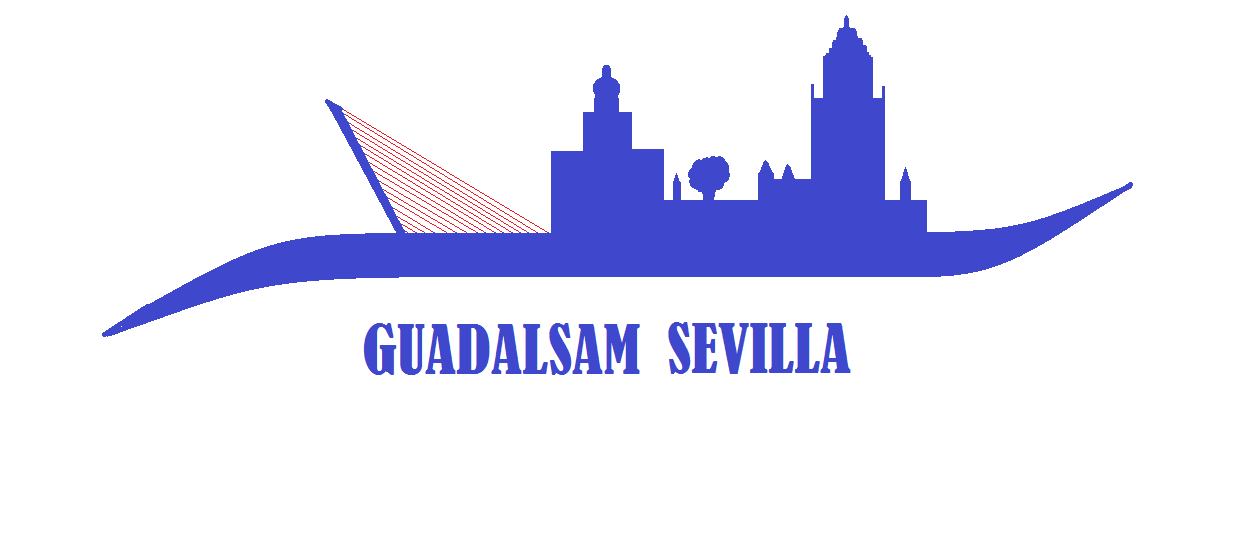 Curso 2016/17
Mostachones
Dulce típico sevillano de elaboración artesanal, ideal para el desayuno y la merienda.
Se venden en paquetes de 3 unidades.
-P.V.P: 2€
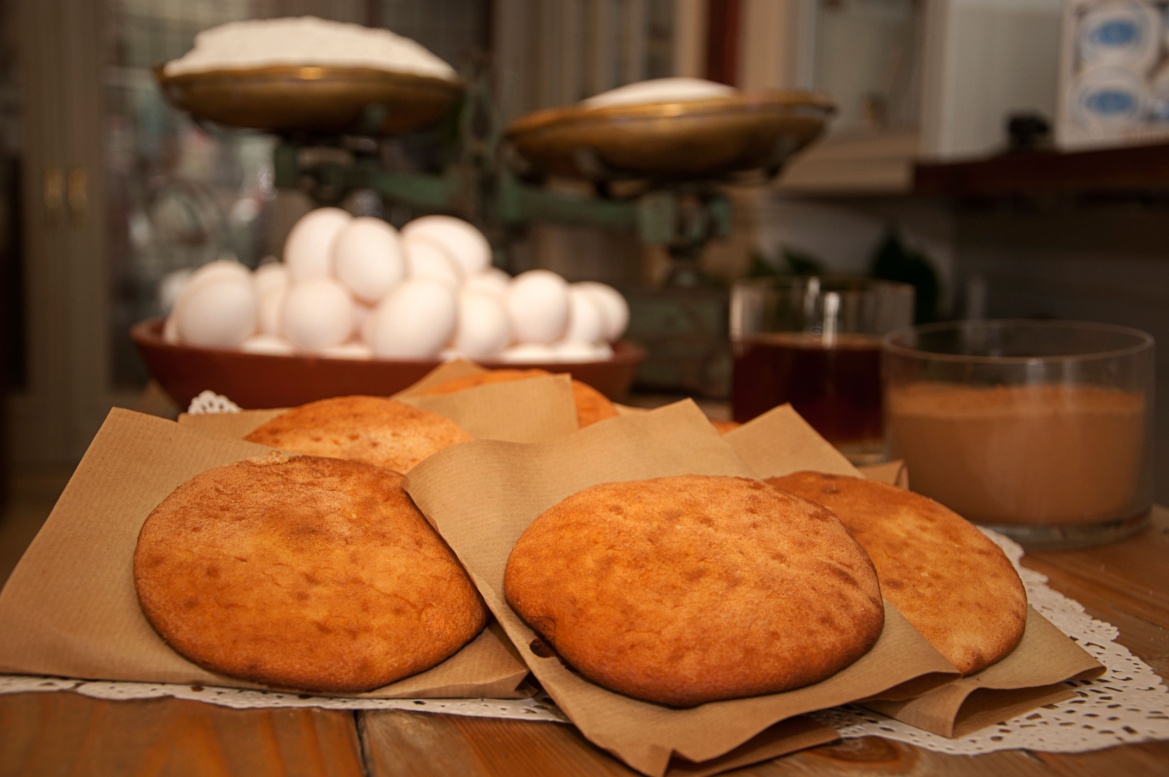 Tortas de Alcalá
Dulces y típicas tortas de Alcalá de Guadaira.
   Tan buenas que te   las comerás sin darte cuenta. Vienen en cajitas de 12 unidades.
    -P.V.P: 6,50€
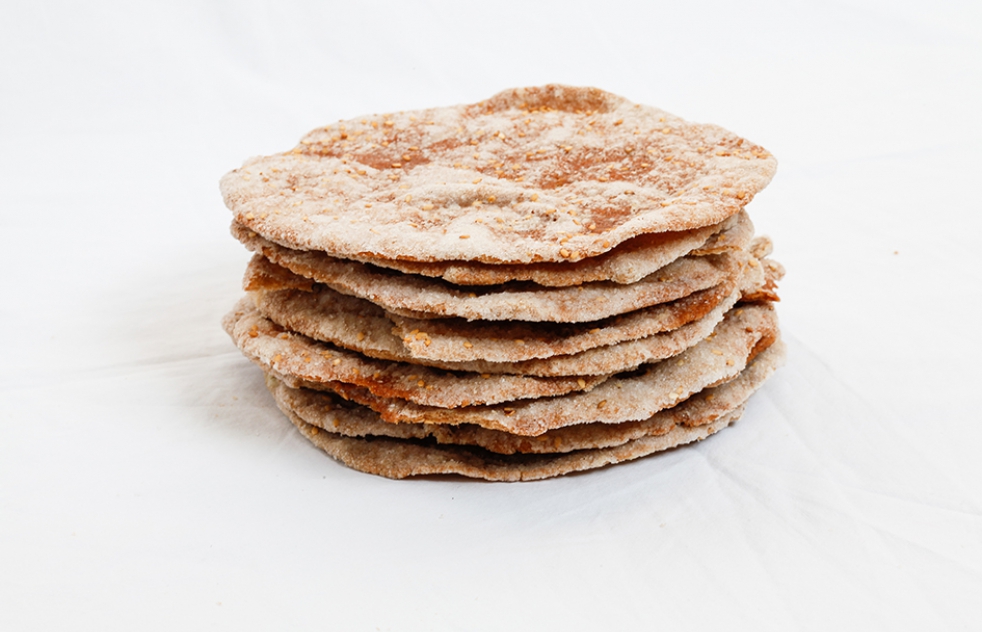 Café AB
Café 100% natural recién tostado. 
Variedades:
Descafeinado AB: compuesto de cafés descafeinados
procedentes de los mejores orígenes que aportan un sabor suave.
PVP- 4,75€
Café AB:  Fragancia a chocolate, cremoso, sabor duradero y sabroso.
PVP- 4,5€
Peso: 250 gr
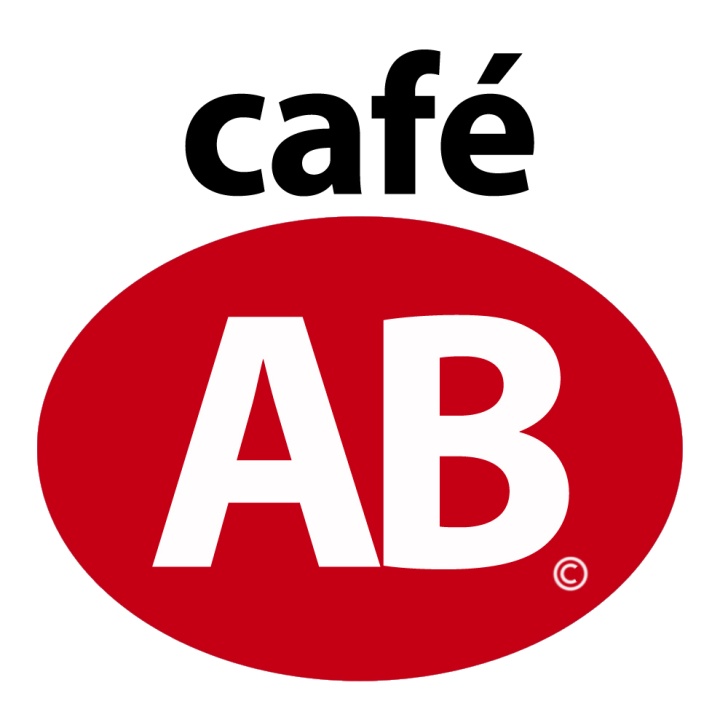 Accesorios
Gran variedad de productos de tela con estampado marroquí.
Estuches rectangulares: Medidas: 18 cm x 7 cm x 4 cm.
PVP- 6€
Monederos pequeños: Medidas: 10,5 cm x 7 cm.
PVP- 3,5€
Carteras: Medidas: 14 cm x 9 cm x 2 cm.
PVP- 7€
Accesorios
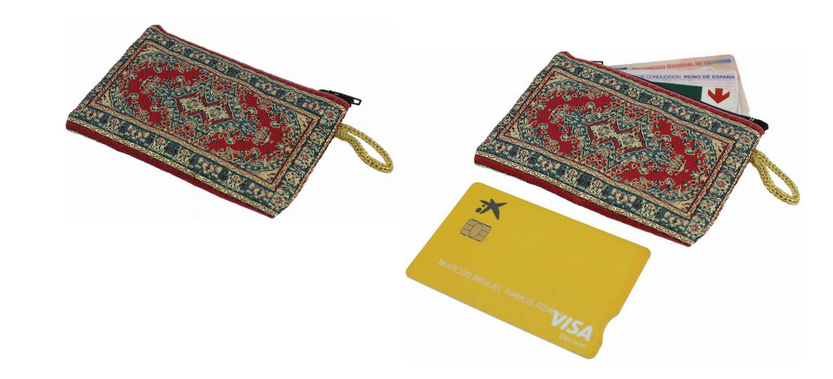 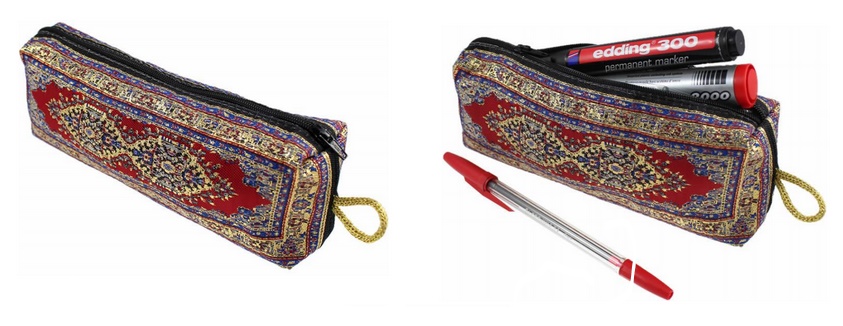 Jabones
Jabones naturales: con diferentes olores como lavanda, azufre y aloe vera.
		     PVP 4,5€
Aprox. 100g

Jabones en caja metálica 
aromáticos.
              PVP 4€
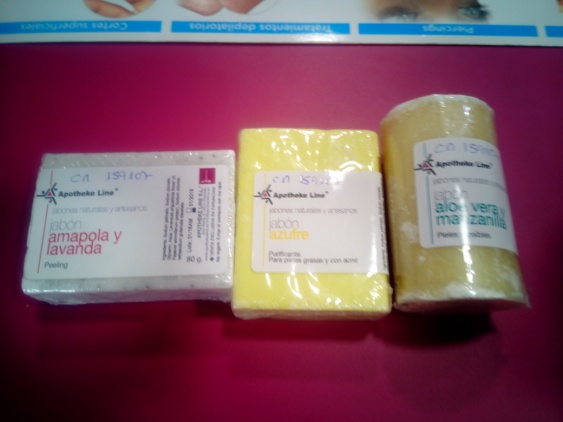 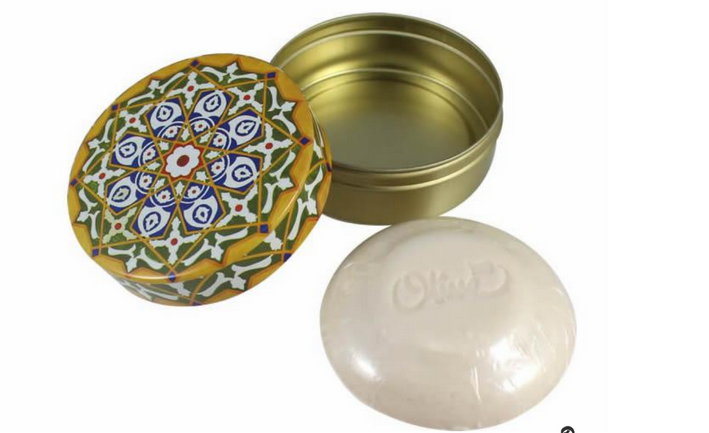 Incienso
Incienso cofrade con olor característico a la Semana Santa de Sevilla.
Se venden en bolsitas de 50gr.
PVP: 4€
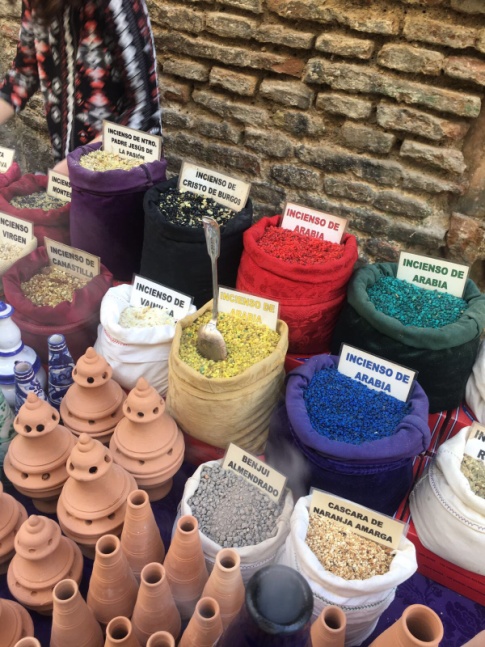 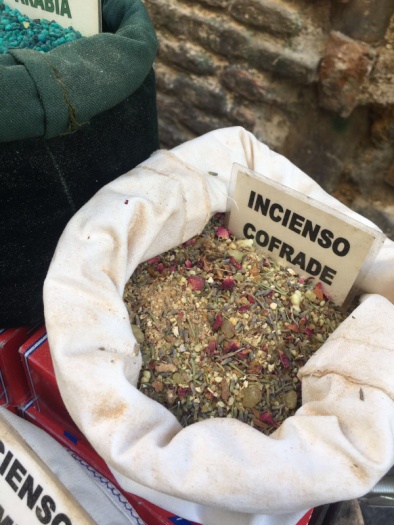 Tazas
Tazas con mensajes motivadores.
PVP: 6€
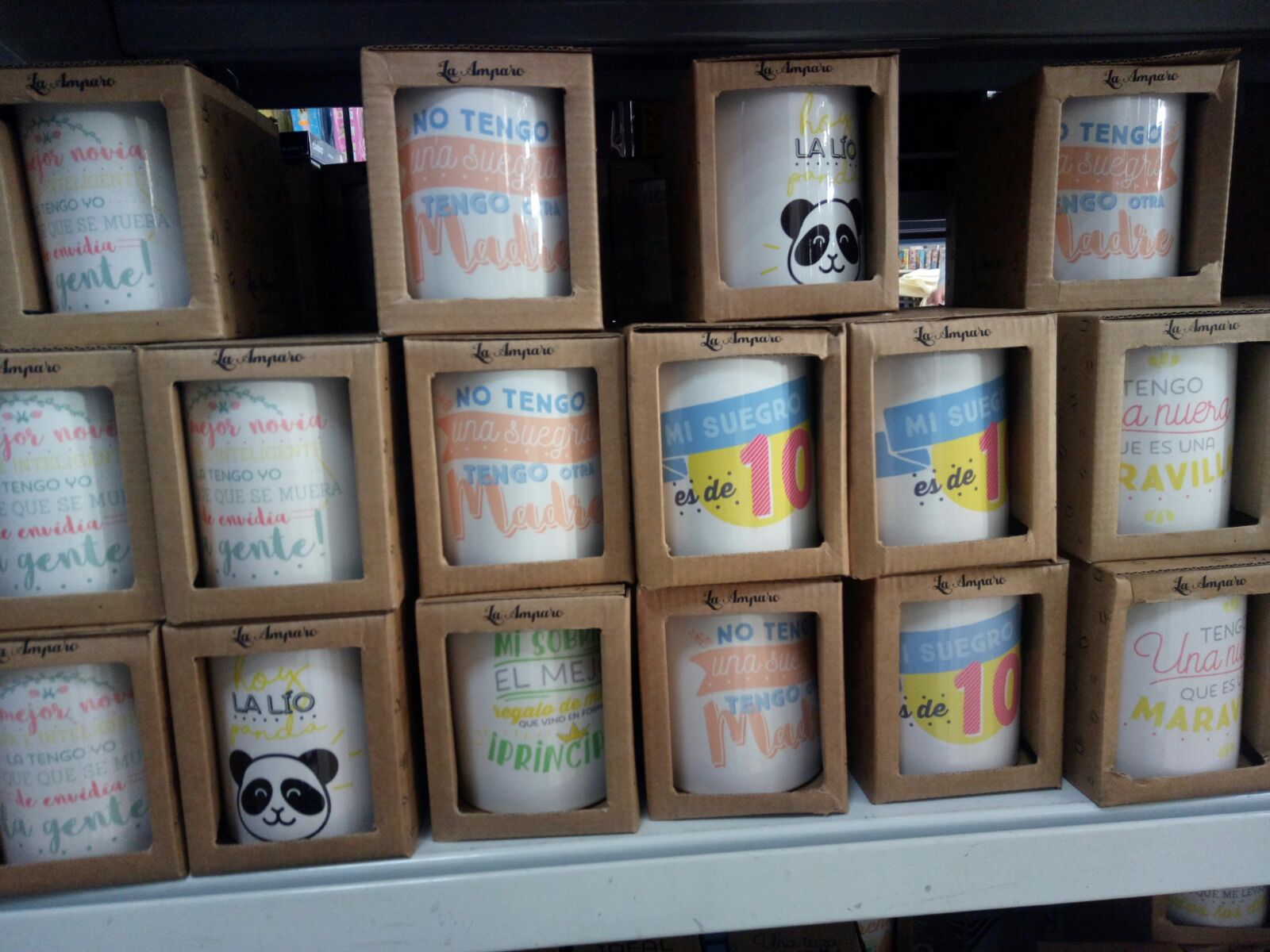 En todos nuestros precios se incluye IVA.
No están incluidos los gastos de envío.


¡Muchas gracias!


                                                                     GuadalSam